Registration im Neptun System
Bitte loggen Sie sich in Neptunhttps://neptun.univet.hu/ate_hw/login.aspx  mit Ihrem Neptuncode und Passwort ein.(Wechseln Sie die Sprache, falls notwendig, durch  Anklicken der Flagge.)
Ii
I
Registrieren Sie sich zum aktiven/inaktiven Status.Klicken Sie auf Geschäftsabwicklung und dann auf Anmelden!
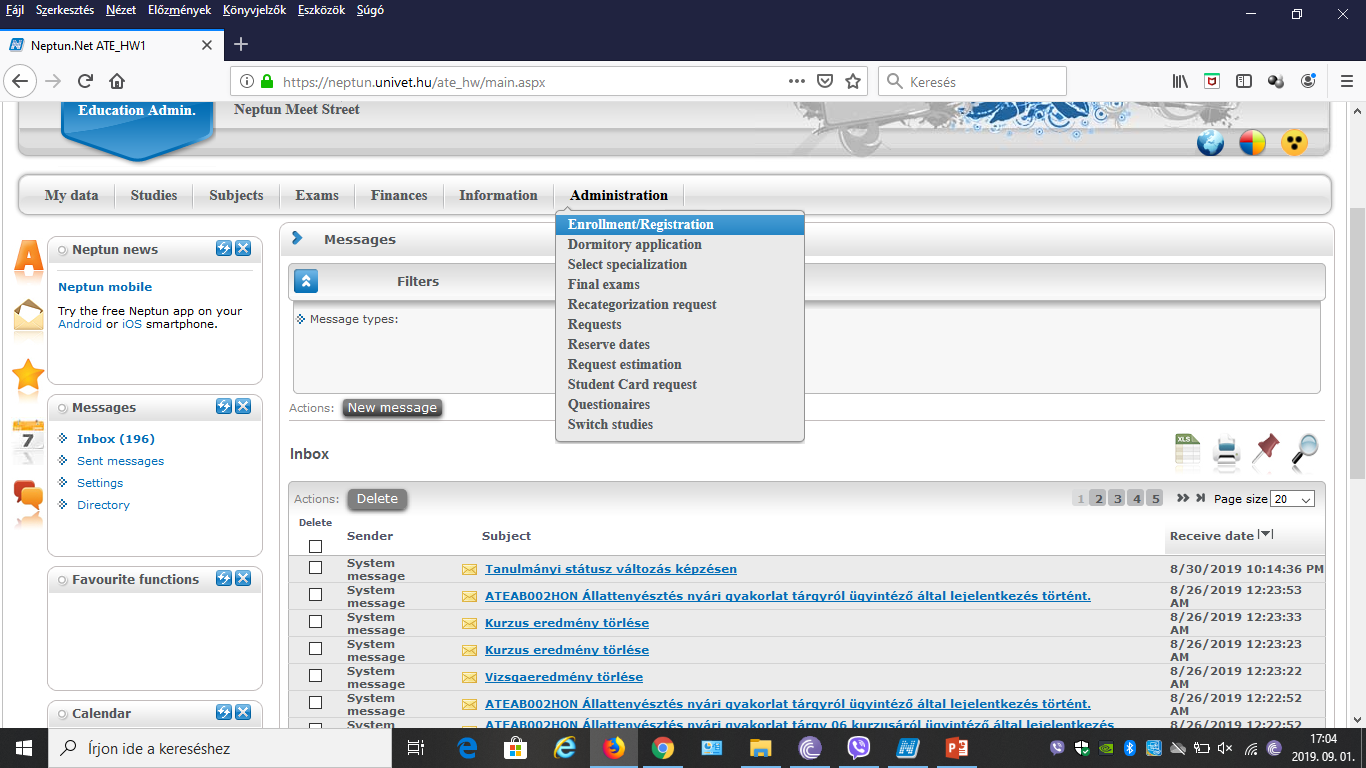 Klicken Sie auf das Plus (+) Zeichen und Anmeldung (for 2020/21/1).
Bitte wählen Sie den aktiven/inaktiven Status.
Diese Nachricht bestätigt die erfolgreiche Registration.